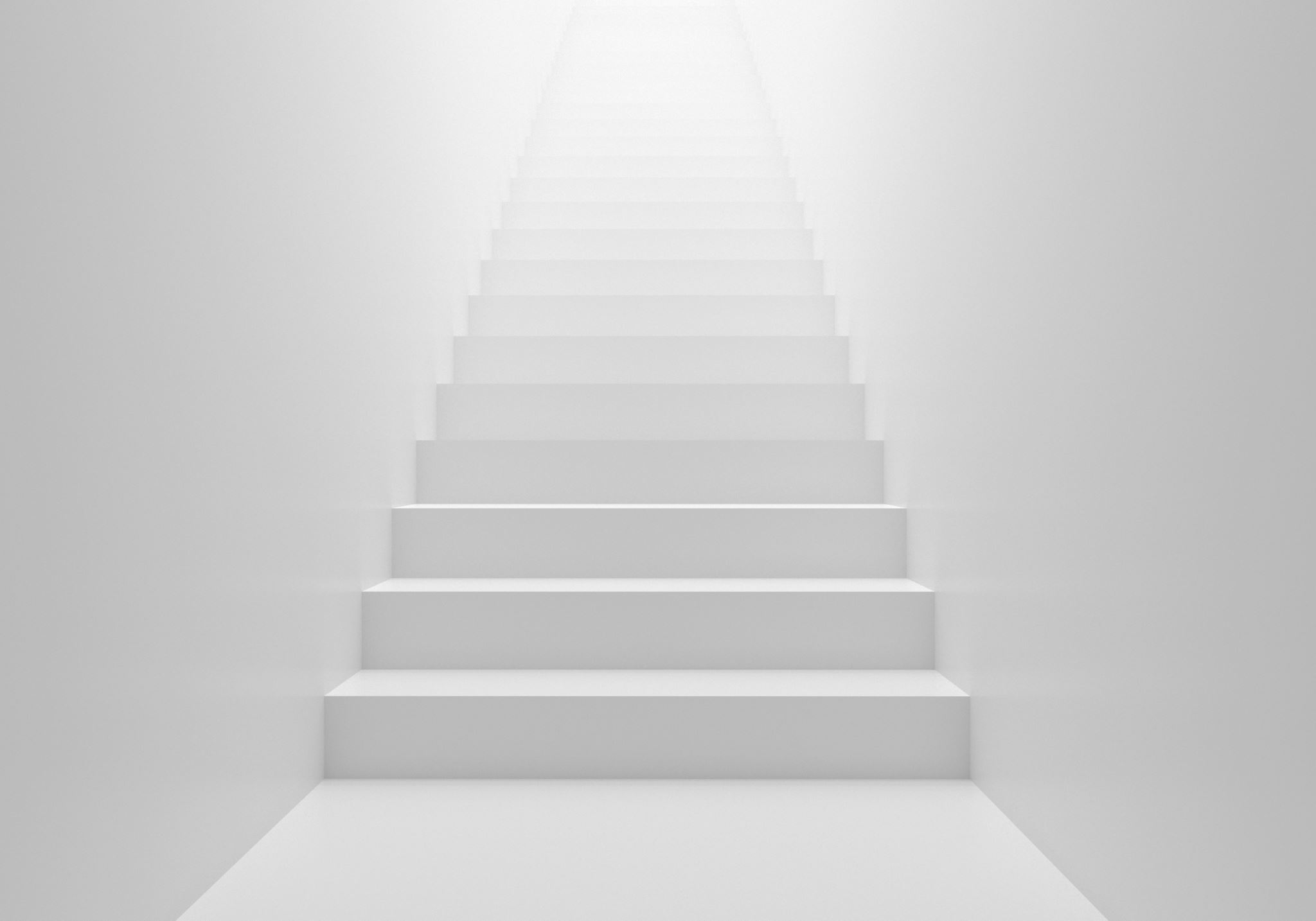 СПРАВЯНЕ С АГРЕСИЯТА. МОДЕЛ НА ПОВЕДЕНИЕМария Калиновапедагогически съветник
Какво е агресия?
ЗА 10 СЕКУНДИ
ТРИТЕ ТИПА ПОВЕДЕНИЕ
КАЗУСИ
Въпроси за дискусия
Как е реагирал героят от казуса – пасивно, агресивно или себеутвърждаващо?
Защо?
Предимства на себеутвърждаващото поведение
Кой модел на поведение изпозваш най-често?
БЛАГОДАРЯ!
Източник:Методика на обучителните модули